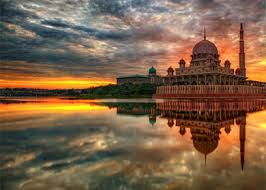 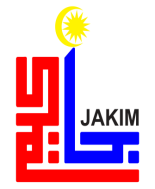 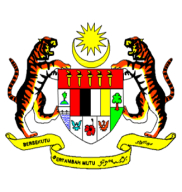 KHUTBAH MULTIMEDIA JAKIM
AJARAN SESAT MEMBENTUK PEMIKIRAN RADIKAL
(5 FEBRUARI 2016) bersamaan 
(26 R.AKHIR 1437H)
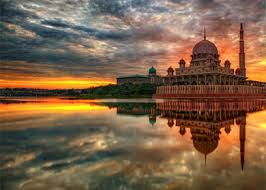 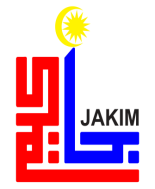 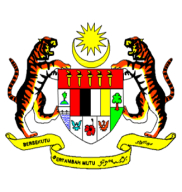 KHUTBAH MULTIMEDIA JAKIM
PUJIAN KEPADA ALLAH SWT
الحَمْـدُ لِلَّـهِ رَبِّ الْعَالَمِيْنَ
شَرَعَ لَنَا أَكْمَلَ شَرِيْعَةٍ وَأَقْوَمَ دِيْنٍ
2
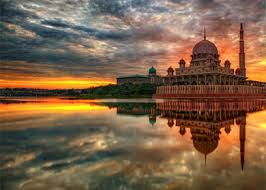 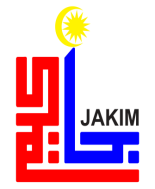 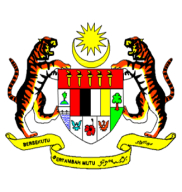 KHUTBAH MULTIMEDIA JAKIM
SYAHADAH
أَشْهَدُ أَنْ لاَ إِلَهَ إِلاَّ اللهُ وَحْدَهُ لاَ شَرِيْكَ لَهُ، 
وَأَشْهَدُ أَنَّ سَيِّدَنَا وَنَبِيَّنَا مُحَمَّدًا عَبْدُهُ وَرَسُوْلُهُ؛
Aku bersaksi bahawa tiada tuhan yang layak disembah melainkan Allah yang Maha Esa tiada sekutu bagi-Nya; dan 
Aku juga bersaksi bahawa penghulu dan Nabi kami Muhammad SAW adalah hamba-Nya dan Rasul-Nya.
3
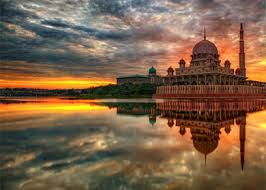 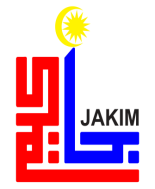 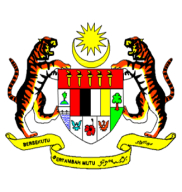 KHUTBAH MULTIMEDIA JAKIM
أَرْسَلَهُ رَبُّهُ رَحْمَةً لِلْعَالَمِيْنَ وَحُجَّةً عَلَى الْخَلْقِ أَجْمَعِيْنَ
Diutuskan oleh Tuhannya sebagai pembawa rahmat untuk sekalian alam dan hujjah bagi segala makhluk ciptaan Allah SWT.
4
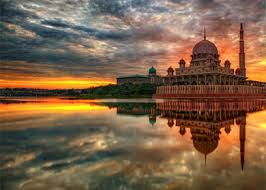 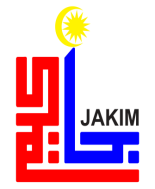 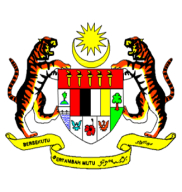 KHUTBAH MULTIMEDIA JAKIM
SELAWAT
اللهُمَّ صَلِّ وَسَلِّمْ وَبَارِكْ عَلَى سَيِّدِنَا مُحَمَّدٍ وَعَلَى آلِهِ وَصَحْبِهِ أَجْمَعِيْنَ
Ya Allah, berilah selawat, sejahtera dan keberkatan ke atas penghulu kami Nabi Muhammad SAW serta ke atas keluarga dan seluruh sahabat baginda.
5
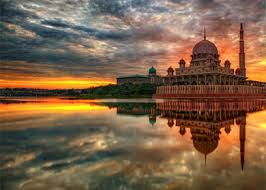 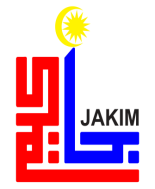 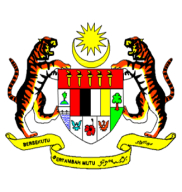 KHUTBAH MULTIMEDIA JAKIM
وَمَنْ تَبِعَهُمْ بِإِحْسَانٍ إِلَى يَوْمِ الدِّيْنِ
Dan barangsiapa yang mengikuti mereka dengan sifat ihsan sehingga ke hari kiamat.
6
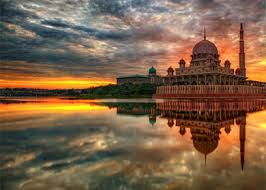 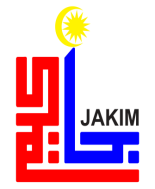 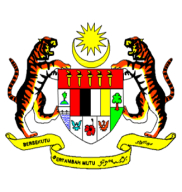 KHUTBAH MULTIMEDIA JAKIM
أَمَّا بَعْدُ ! فَأُوْصِيْكُمْ عِبَادَ اللهِ وَنَفْسِيْ بِتَقْوَى اللهِ وَطَاعَتِهِ
Seterusnya, daku berpesan kepada kamu sekalian wahai hamba Allah SWT dan diriku sendiri agar brtaqwa kepada Allah SWT dan mentaati-Nya.
7
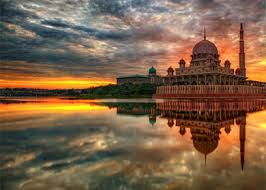 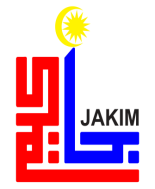 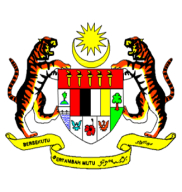 KHUTBAH MULTIMEDIA JAKIM
قَالَ اللهُ تَعَالَى فِى كَتَابِهِ الْعَزِيْزِ:
ﭑ ﭒ ﭓ ﭔ ﭕ ﭖ ﭗ ﭘ ﭙ ﭚ ﭛ ﭜ ﭝ ﭞ ﭟ
سورة التوبة:٣٢
8
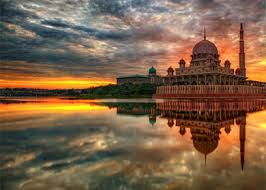 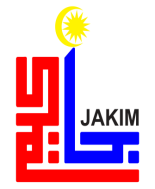 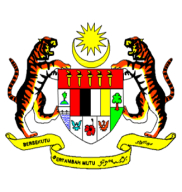 KHUTBAH MULTIMEDIA JAKIM
WASIAT TAQWA
marilah sama-sama kita memperkasakan ketakwaan kita kepada Allah SWT dengan mengerjakan segala suruhan-Nya dan meninggalkan larangan-Nya.
menjadi pemangkin dan kekuatan untuk kita membangunkan syariat Islam.
9
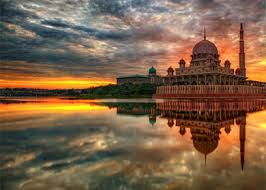 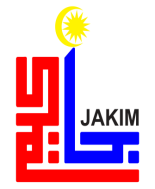 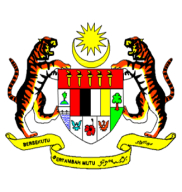 KHUTBAH MULTIMEDIA JAKIM
TAJUK KHUTBAH
AJARAN SESAT MEMBENTUK
PEMIKIRAN RADIKAL
10
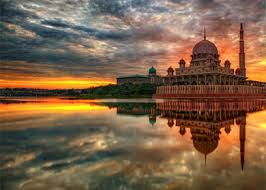 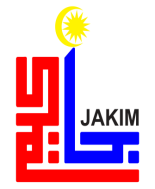 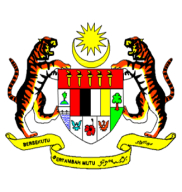 KHUTBAH MULTIMEDIA JAKIM
Kemunculan pelbagai fitnah pada akhir zaman ini pernah disebut dan diingatkan oleh baginda Rasulullah SAW.
umat Islam, walau apa pun fitnah yang melanda, kita tetap meyakini bahawa pegangan yang bersumberkan kepada petunjuk al-Quran, as-Sunnah serta bimbingan ulamak Ahli Sunnah Wal Jamaah sentiasa tertegak di atas kebenaran.
11
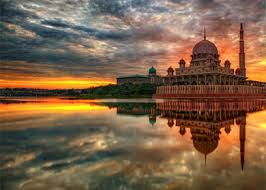 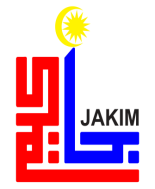 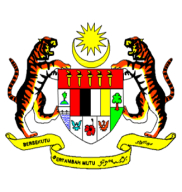 KHUTBAH MULTIMEDIA JAKIM
Di samping itu, kewujudan golongan yang membela agama ini juga sentiasa mendepani apa jua bentuk kesesatan, keadaan dan cabaran yang mendatang.
Lebih meyakinkan kita bahawa Allah SWT sendiri memberi jaminan bahawa agama Islam ini tetap teguh terpelihara walau ada ancaman daripada musuh-musuhnya.
12
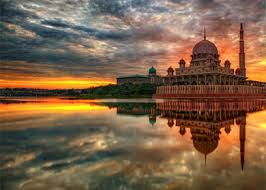 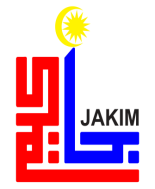 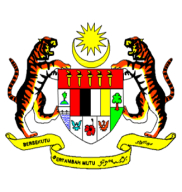 KHUTBAH MULTIMEDIA JAKIM
ﭑ ﭒ ﭓ ﭔ ﭕ ﭖ ﭗ ﭘ ﭙ ﭚ ﭛ ﭜ ﭝ ﭞ ﭟ ﭠ
Maksudnya: “Mereka hendak memadamkan cahaya Allah (agama Islam) dengan mulut mereka, sedang Allah tidak menghendaki melainkan menyempurnakan cahayaNya, sekalipun orang-orang kafir tidak suka (akan yang demikian).” Surah at-Taubah:32
13
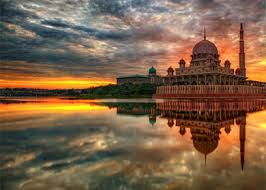 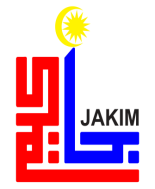 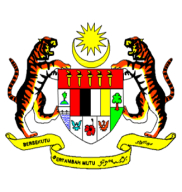 KHUTBAH MULTIMEDIA JAKIM
Walaupun kemunculan fahaman sesat sering berlaku setiap zaman, namun kita perlu juga menyedari akan ancaman kesesatan aliran pemikiran moden yang berjaya mensinonimkan Islam dengan falsafah pemikiran Barat. Tuntasnya, mereka mengaku beragama Islam dan mengamalkan isi kandungannya akan tetapi menurut perspektif yang berbeza dengan kehendak Islam.
14
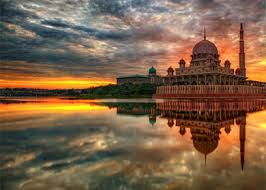 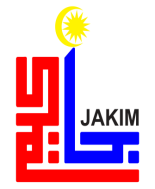 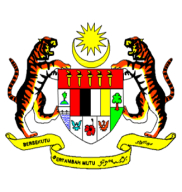 KHUTBAH MULTIMEDIA JAKIM
Kini bahaya fitnah dan kerosakan pemikiran tersebut begitu besar kepada agama Islam. Bermula daripada fahaman liberalism dan pluralism, ia berubah kepada bentuk radikal dan ekstrem seperti kumpulan militan Islamic State.
Apa yang membimbangkan, kesucian agama ada kalanya dinodai oleh orang yang kurang memiliki hikmah dan mereka yang cuba menyelit nilai, prasangka dan agenda peribadi kerana mahu menjuarai dan mensensasikan sesuatu isu atas nama agama berpotensi mencetuskan porak-peranda dan malapetaka.
15
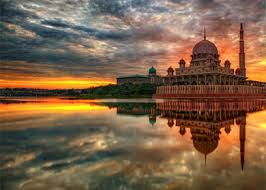 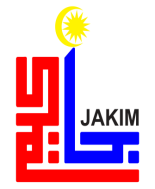 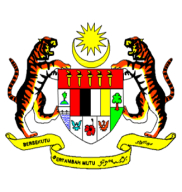 KHUTBAH MULTIMEDIA JAKIM
Islam adalah agama rahmat yang menyelamatkan umat manusia daripada pelbagai kesulitan dan kesengsaraan hidup yang timbul kerana bertuhankan hawa nafsu dan akal semata-mata.
Acuan wahyu yang dibawa oleh Islam menyelamatkan manusia daripada kegelapan dan kebatilan jahiliyah kepada cahaya kebenaran dan suluhan sinar hidayah.
Keselamatan dan kebahagiaan yang dibawa itu meliputi kebahagiaan di dunia dan akhirat.
16
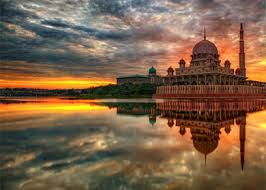 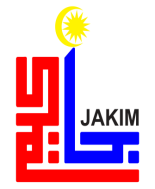 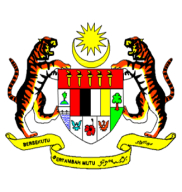 KHUTBAH MULTIMEDIA JAKIM
ﮐ ﮑ ﮒ ﮓ ﮔ
Maksudnya: “Dan tiadalah Kami mengutuskan engkau (wahai Muhammad), melainkan untuk menjadi rahmat bagi sekalian alam”. Surah al-Anbia’: 107
17
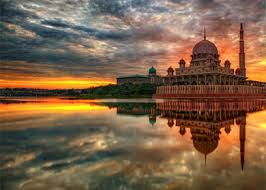 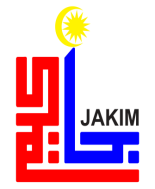 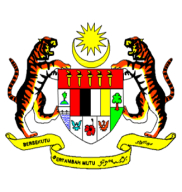 KHUTBAH MULTIMEDIA JAKIM
Menurut mufassirin seperti Shauqani, at-Thobari dan as-Sobuni bahawa manusia yang mengambil rahmat ini iaitu syariat Islam, mereka akan mendapat kebahagiaan dan keselamatan di dunia dan akhirat.
Namun kini segalanya mula berubah, fenomena kehancuran umat yang pernah terjadi dahulu seakan-akan berulang, malah dilihat lebih hebat lagi kesan daripada meninggalkan syariat Allah SWT.
Kehancuran yang dimaksudkan boleh dilihat antaranya dari aspek akidah, syariah dan akhlak. Penghayatan dan pegangan akidah tanpa syariat pasti membawa kehancuran dan kemusnahan.
18
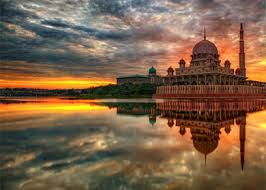 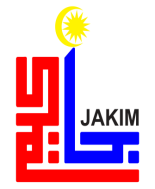 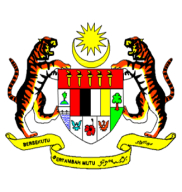 KHUTBAH MULTIMEDIA JAKIM
Gejala keruntuhan akidah seperti fahaman liberalisme dan pluralisme adalah antara bentuk kehancuran akidah dalam konteks semasa.
Kesesatan akidah dan ketaksuban melampau fahaman ini boleh menyebabkan pengikutnya sanggup bertindak di luar batas-batas keislaman dan kemanusiaan.
19
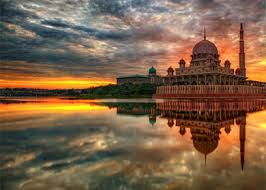 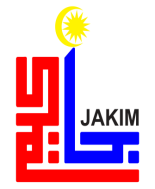 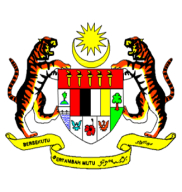 KHUTBAH MULTIMEDIA JAKIM
Hakikatnya, kesemua yang disebutkan tadi adalah termasuk di dalam golongan yang sesat (ad-Dholal) iaitu tidak mengikut jalan yang betul sama ada perbuatan, kepercayaan atau menyimpang dari jalan yang benar.
Apa yang membimbangkan, terbukti trend pemikiran sesat ini boleh mengancam akidah Ahli Sunnah Wal Jamaah yang terjamin benar dan yang berkembang secara selamat.
20
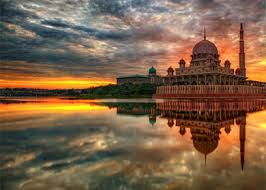 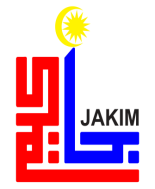 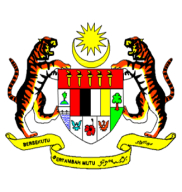 KHUTBAH MULTIMEDIA JAKIM
Serangan pemikiran ini menyerap masuk dalam kalangan masyarakat tidak ubah seperti barah yang hanya dapat dikesan pada saat yang sangat kritikal dan telah memburukkan imej Islam.
Fitrah mereka telah dirosakkan oleh sikap ekstremisme dan mematikan nilai kemanusiaan yang ada. Ia turut membutakan mata hati sehingga sanggup tidak menghormati sebarang jenis nilai dan prinsip kemanusiaan.
21
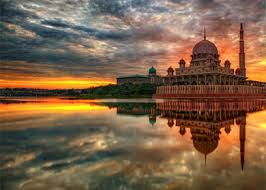 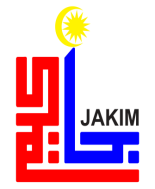 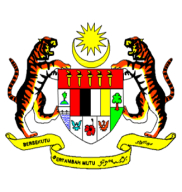 KHUTBAH MULTIMEDIA JAKIM
MARAH RASULULLAH SAW KEPADA USAMAH BIN ZAID RA
membunuh seorang musyrik bernama Mirdas bin Nuhaik yang telah mengucapkan syahadah
“Wahai Rasulullah orang tersebut telah menyakiti kaum muslimin dan membunuh si Fulan dan si Fulan. Maka, saya pun memburunya dan ketika dalam keadaan tersepit, dia mengucapkan syahadah. Saya menduga yang dia berbuat demikian adalah untuk menyelamatkan dirinya sahaja”
22
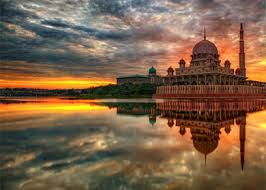 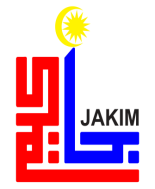 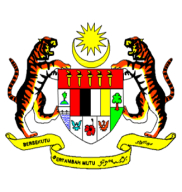 KHUTBAH MULTIMEDIA JAKIM
“Mengapa tidak engkau belah sahaja hati orang itu sehingga engkau tahu apakah hatinya mengucapkan kalimah syahadah atau tidak?”
“Usamah, bagaimana engkau akan mempertanggungjawabkan tindakanmu membunuh seorang yang telah mengucapkan kalimah syahadah paa hari kiamat kelak?”
23
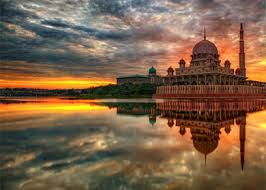 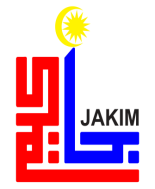 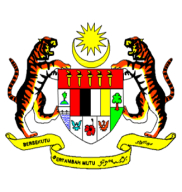 KHUTBAH MULTIMEDIA JAKIM
Pengajaran kisah ini menjelaskan kepada kita, bahawa betapa benarnya Rasulullah SAW itu adalah nabi pembawa rahmat. Jika tidak, sudah pasti baginda SAW akan menghalalkan sahaja darah orang itu mengalir tanpa pembelaan.
Oleh itu, tindakan kejam dan ganas jelas menunjukkan bahawa mereka tidak menjaga kemuliaan umat Islam dan menyahut seruan Rasulullah SAW.
Inilah antara bukti syarak yang mengutuk sekeras-kerasnya segala bentuk keganasan kerana sangat bertentangan dengan ajaran Islam.
24
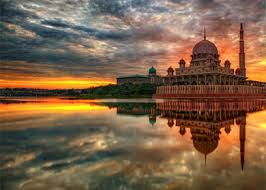 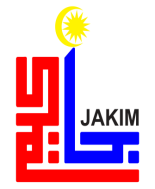 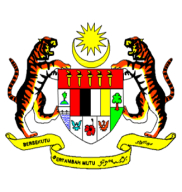 KHUTBAH MULTIMEDIA JAKIM
Muzakarah Jawatankuasa Fatwa Majlis Kebangsaan Bagi Hal Ehwal Ugama Islam Malaysia Kali Ke-74 yang bersidang pada 25-27 Julai 2006 mengenai Aliran Pemikiran Liberal: Hukum dan Implikasinya Kepada Islam Di Malaysia telah memutuskan bahawa Gerakan Pemikiran Liberal mengandungi fahaman-fahaman yang didapati menyeleweng dari aspek akidah dan syariah.
25
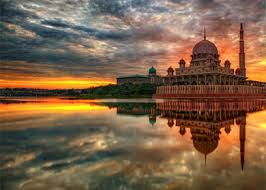 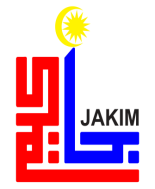 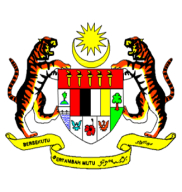 KHUTBAH MULTIMEDIA JAKIM
RUMUSAN KHUTBAH
26
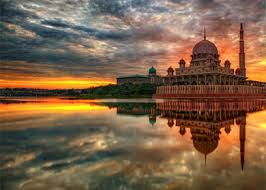 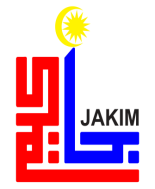 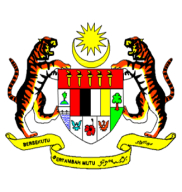 KHUTBAH MULTIMEDIA JAKIM
ﭸ ﭹ ﭺ ﭻ
ﯵ ﯶ ﯷ ﯸ ﯹ ﯺ ﯻ ﯼ ﯽ ﯾ ﯿ ﰀ ﰁ ﰂ ﰃ ﰄ ﰅ ﰆ ﰇ ﰈ ﰉ ﰊ ﰋ ﰌ ﰍ ﰎ ﰏ ﰐ ﰑ ﰒ
Maksudnya: “Wahai orang-orang yang beriman, taatlah kamu kepada Allah dan taatlah kamu kepada Rasulullah dan kepada "Ulil-Amri" (orang-orang yang berkuasa) dari kalangan kamu. Kemudian jika kamu berbantah-bantah (berselisihan) dalam sesuatu perkara, maka hendaklah kamu mengembalikannya kepada (Kitab) Allah (Al-Quran) dan (Sunnah) RasulNya jika kamu benar beriman kepada Allah dan hari akhirat. Yang demikian adalah lebih baik (bagi kamu) dan lebih elok pula kesudahannya.”(Surah an-Nisa:59)
27
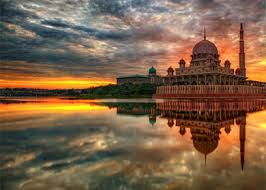 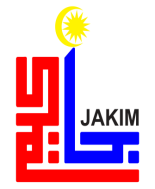 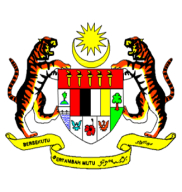 KHUTBAH MULTIMEDIA JAKIM
بَارَكَ اللهُ لِيْ وَلَكُمْ بِالْقُرْآنِ الْعَظِيْمِ، وَنَفَعَنِيْ وَإِيَّاكُمْ بِمَا فِيْهِ مِنَ الآيَاتِ وَالذِّكْرِ الْحَكِيْمِ، وَتَقَبَّلَ مِنِّيْ وَمِنْكُمْ تِلاَوَتَهُ إِنَّهُ هُوَ السَّمِيْعُ الْعَلِيْمُ. أَقُوْلُ قَوْلِيْ هَذَا وَأَسْتَغْفِرُ اللهَ الْعَظِيْمَ لِيْ وَلَكُمْ وَلِسَآئِرِ الْمُسْلِمِيْنَ وَالْمُسْلِمَاتِ وَالْمُؤْمِنِيْنَ وَالْمُؤْمِنَاتِ الأَحْيَاءِ مِنْهُمْ وَالأَمْوَاتِ، فَاسْتَغْفِرُوْهُ إِنَّهُ هُوَ الْغَفُوْرُ الرَّحِيْمُ.
28
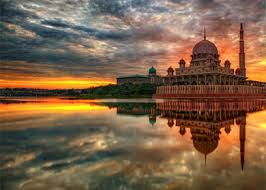 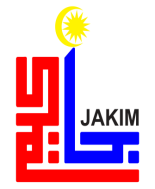 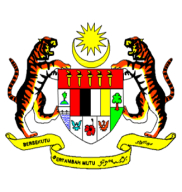 KHUTBAH MULTIMEDIA JAKIM
KHUTBAH KEDUA
29
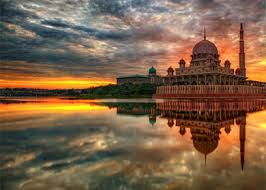 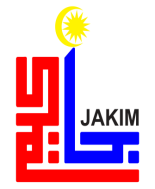 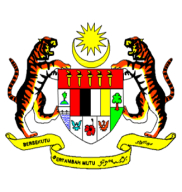 KHUTBAH MULTIMEDIA JAKIM
اَلْحَمْدُ لِلّهِ نَحْمَدُهُ وَنَسْتَعِيْنُهُ وَنَسْتَغْفِرُهُ وَنُؤْمِنُ بِهِ وَنَتَوَكَّلُ عَلَيْهِ وَنَعُوْذُ بِاللهِ مِنْ شُرُوْرِ أَنْفُسِنَا وَمِنْ سَيِّئَاتِ أَعْمَالِنَا. مَنْ يَهْدِهِ اللهُ فَلاَ مُضِلَّ لَهُ وَمَنْ يُضْلِلْهُ فَلاَ هَادِيَ لَهُ.
أَشْهَدُ أَنْ لاَّ اِلَهَ إِلاَّ اللهُ وَحْدَهُ لآ شَرِيْكَ لَهُ، وَأَشْهَدُ أَنَّ سَيِّدَنَا وَنَبِيَّنَا مُحَمَّدًا عَبْدُهُ وَرَسُوْلُهُ سَيِّدُ الْخَلاَئِقِ وَالْبَشَرِ. اَللّهُمَّ صَلِّ وَسَلِّمْ وَبَارِكْ عَلَى سَيِّدِنَا وَنَبِيِّنَا مُحَمَّدٍ وَعَلَى آلِهِ وَصَحْبِهِ أَجْمَعِيْنَ.
30
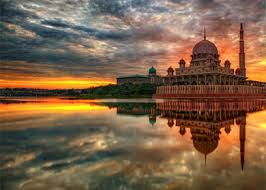 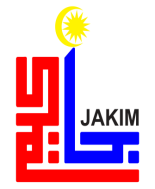 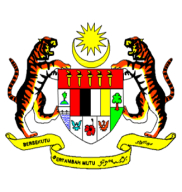 KHUTBAH MULTIMEDIA JAKIM
أَمَّا بَعْدُ فَيَا عِبَادَ اللهِ، إِتَّقُوْا اللهَ وَكُوْنُوْا مَعَ الصَّادِقِيْنَ. وَاعْلَمُوْا أَنَّ اللهَ سُبْحَانَهُ وَتَعَالىَ أَمَرَكُمْ بِأَمْرٍ بَدَأَ فِيْهِ بِنَفْسِهِ وَثَنَّى بِمَلآئِكَتِهِ الْمُسَبِّحَةِ بِقُدْسِهِ.
31
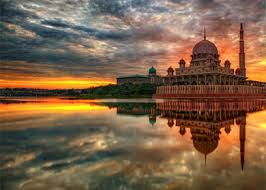 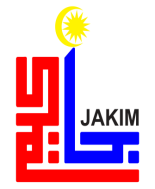 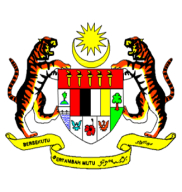 KHUTBAH MULTIMEDIA JAKIM
Ketahuilah perbuatan yang mencetuskan kebimbangan dalam agama Islam dengan membunuh orang yang tidak berdosa, melanggar undang-undang, dan seumpamanya adalah menyalahi ajaran Islam.
Mimbar ingin mengingatkan sidang jemaah sekalian, usahlah kita terpedaya dengan dakyah yang membawa kerosakan kepada agama, bangsa dan negara.
Jauhilah diri kita dari sebarang pengaruh pemikiran yang menyesatkan apatahlagi untuk menyebarkannya.
Janganlah tertipu dengan rayuan dan ajakan sebagai tanda simpati untuk menyokong golongan ekstremis ini yang sering memutarbelitkan agenda perjuangan mereka.
32
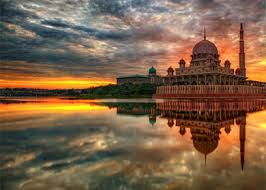 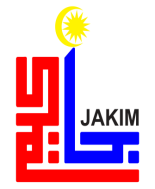 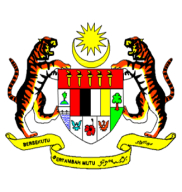 KHUTBAH MULTIMEDIA JAKIM
Ingatlah bahawa dunia ini ialah tempat tumpangan untuk sementara, dan akhirat jualah sebenar-benar tempat yang kekal selama-lamanya. Oleh itu, marilah kita berbakti kepada Allah SWT untuk mendapatkan kebahagiaan serta menyelamatkan diri dari seksaan api neraka.
33
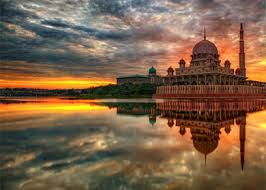 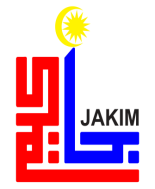 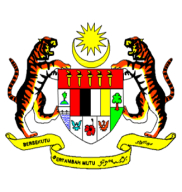 KHUTBAH MULTIMEDIA JAKIM
فَقَالَ اللهُ تَعَالىَ مُخْبِرًا وَآمِرًا :
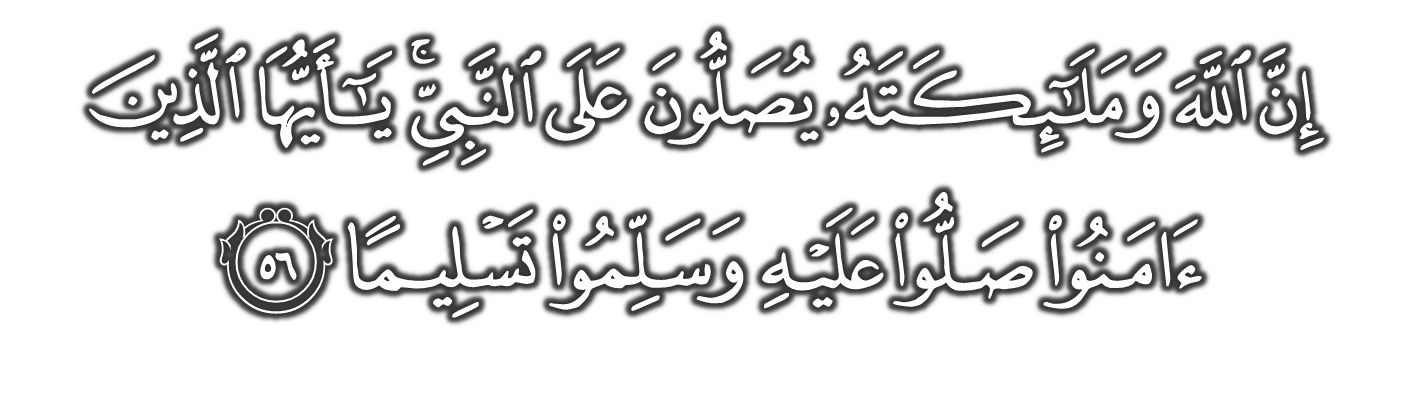 34
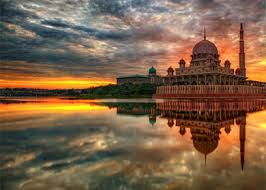 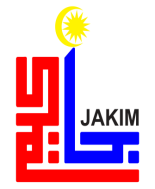 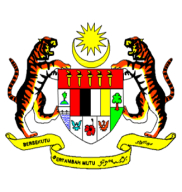 KHUTBAH MULTIMEDIA JAKIM
وَارْضَ اللّهُمَّ عَنِ الأَرْبَعَةِ الْخُلَفَاءِ الرَّاشِدِيْنَ سَادَاتِنَا أَبِى بَكْرٍ وَعُمَرَ وَعُثْمَانَ وَعَلِىٍّ بْنِ أَبِى طَالِبٍ، وَعَنْ أَزْوَاجِ نَبِيِّنَا الْمُطَهَّرَاتِ مِنَ الأَدْنَاسِ وَعَنْ أَهْلِ بَيْتِهِ وَقَرَابَتِهِ وَسَائِرِ الصَّحَابَةِ الأَكْرَمِيْنَ وَالتَّابِعِيْنَ وَمَنْ تَبِعَهُمْ بِإِحْسَانٍ إِلَى يَوْمِ الدِّيْنِ. وَارْضَ عَنَّا بِرَحْمَتِكَ يَا أَرْحَمَ الرَّاحِمِيْنَ.
اَللّهُمَّ اغْفِرْ لِلْمُسْلِمِيْنَ وَالْمُسْلِمَاتِ وَالْمُؤْمِنِيْنَ وَالْمُؤْمِنَاتِ الأَحْيَاءِ مِنْهُمْ وَالأَمْوَاتِ.
35
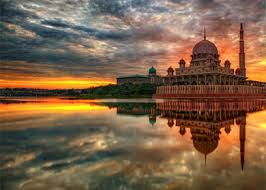 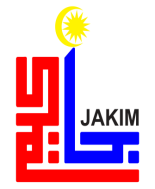 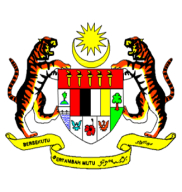 KHUTBAH MULTIMEDIA JAKIM
اَللّهُمَّ أَنْزِلِ الرَّحْمَةَ عَلَى السَّلاَطِيْنِ الْكِرَامِ، وَجَمِيْعِ الْمُسْلِمِيْنَ الْعِظَامِ، الَّذِيْنَ قَضَوْا بِالْحَقِّ وَبِهِ كَانُوْا يَعْدِلُوْنَ. اَللّهُمَّ أَنْزِلِ الرَّحْمَةَ وَالسَّكِيْنَةَ وَالسَّلاَمَةَ وَالْعَافِيَةَ عَلَى مَلِكِنَا، سري فادوك بضيندا يغ دفرتوان اضوغ مَوْلاَنَا الْمَلِكُ الْمُعْتَصِمُ بِا اللهِ مُحِبُّ الدِّيْنِ توانكو الْحَاجَّ عَبْدَ الْحَلِيْمِ مُعَظَّمْ شَاهُ إِبْنَ الْمَرْحُوْمِ اَلْسُّلْطَانِ بَدْلِي شَاهُ، راج فرمايسوري اضوغ سلطانة حاجة حامينة وعلى فوتري٢ سرتا قرابة٢ دراج  سكالين.
36
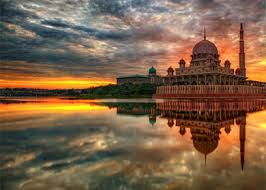 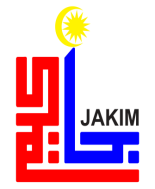 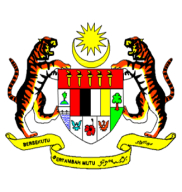 KHUTBAH MULTIMEDIA JAKIM
اَللّهُمَّ اجْعَلْ مَالِيْزِيَا وَسَائِرَ بِلاَدِ الْمُسْلِمِيْنَ طَيِّبَةً آمِنَةً مُطْمَئِنَّةً رَخِيَّةً. اللَّهُمَّ سَلِّمْ بِلاَدَنَا مِنَ المُفْسِدِيْنَ وَطَهِّرْهَا مِنَ المُتَطَرِّفِيْنَ وَوَفِّقْنَا جَمِيْعًا لِطَاعَتِكَ وَطَاعَةِ رَسُوْلِكَ مُحَمَّدٍ صَلَّى اللهُ عَلَيْهِ وَسَلَّمَ وَطَاعَةِ مَنْ أَمَرْتَنَا بِطَاعَتِهِ.
Ya Allah Ya Tuhan Kami. Kami memohon agar dengan rahmat dan perlindungan-Mu, negara kami ini dan seluruh rakyatnya dikekalkan dalam keamanan dan kesejahteraan. Tanamkanlah rasa kasih sayang di antara kami, kekalkanlah perpaduan di kalangan kami. Semoga dengannya kami sentiasa hidup aman damai, makmur dan selamat sepanjang zaman.
37
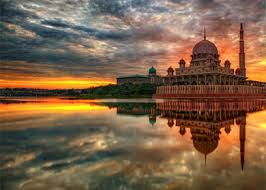 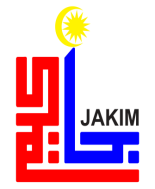 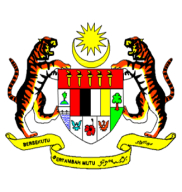 KHUTBAH MULTIMEDIA JAKIM
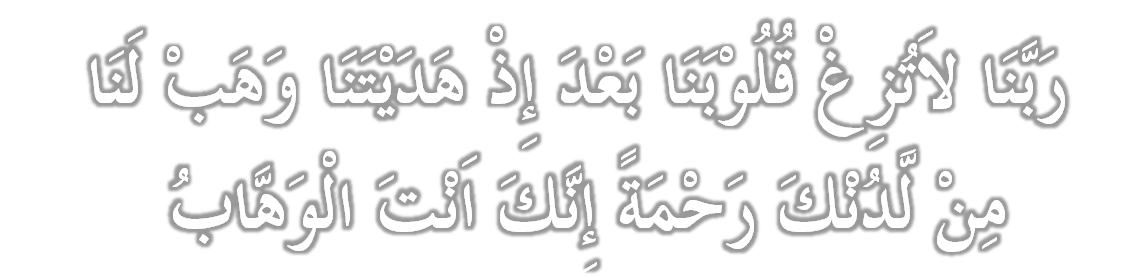 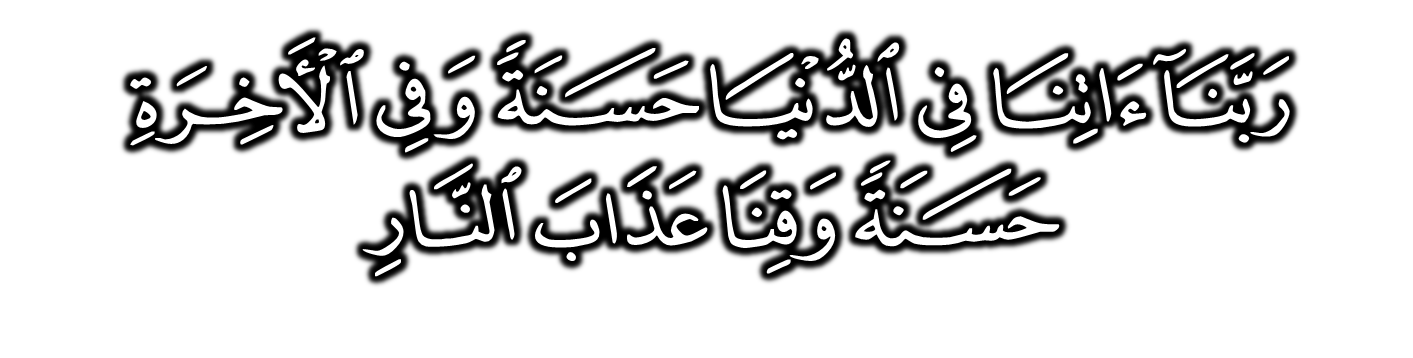 38
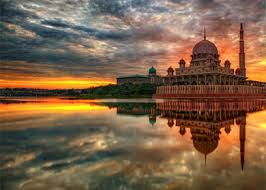 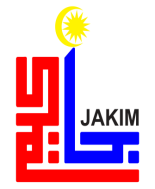 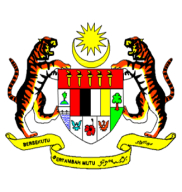 KHUTBAH MULTIMEDIA JAKIM
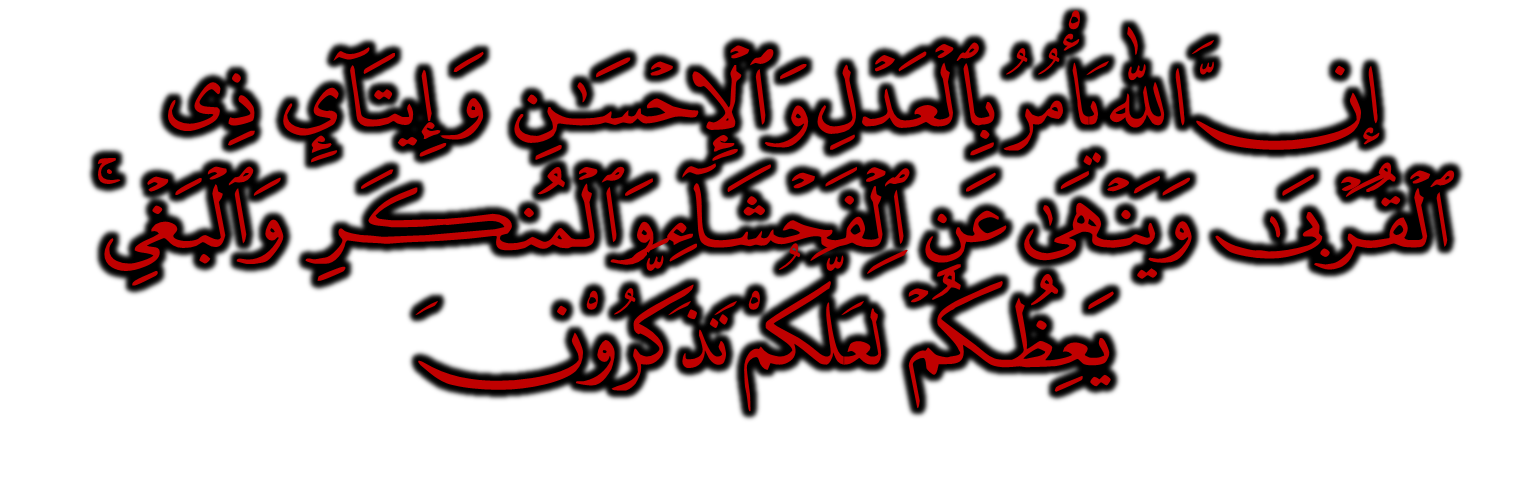 فَاذْكُرُوا اللهَ الْعَظِيْمَ يَذْكُرْكُمْ وَاشْكُرُوهُ عَلَى نِعَمِهِ يَزِدْكُمْ وَاسْأَلُوهُ مِنْ فَضْلِهِ يُعْطِكُمْ وَلَذِكْرُ اللهِ أَكْبَرُ، وَاللهُ يَعْلَمُ مَا تَصْنَعُونَ.
39